Reading MasteryA Mystery Woman
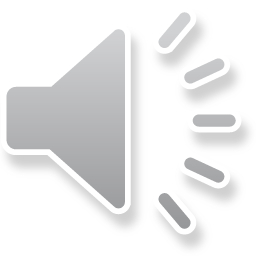 20.1.21
Lesson One
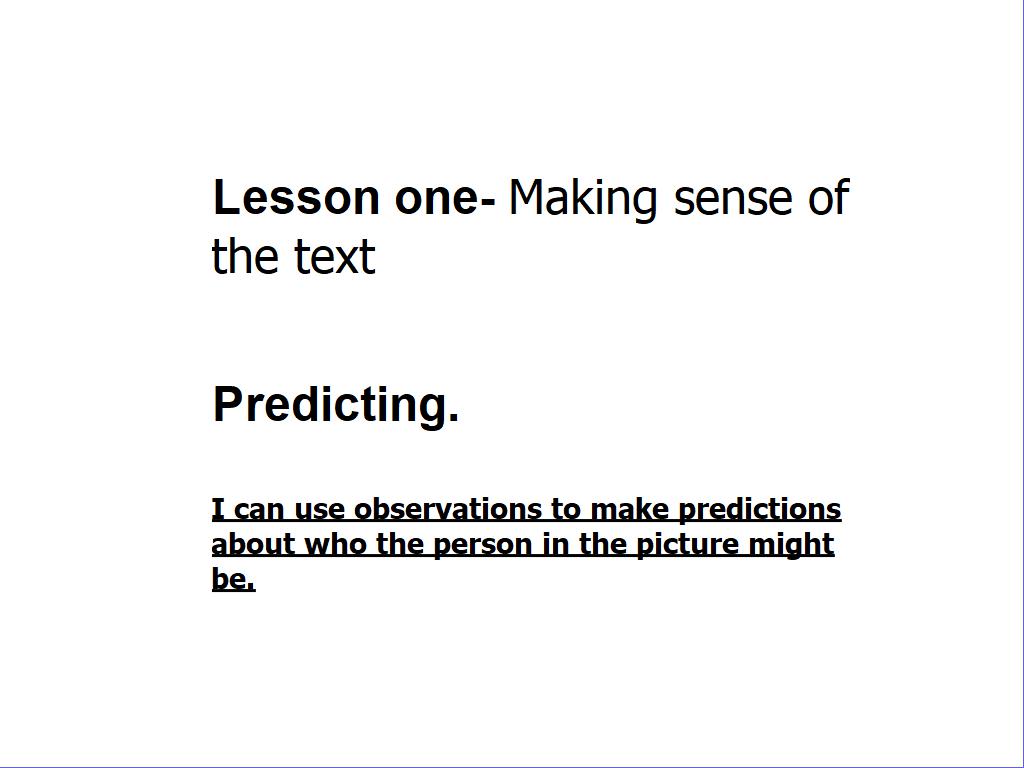 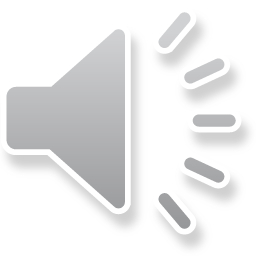 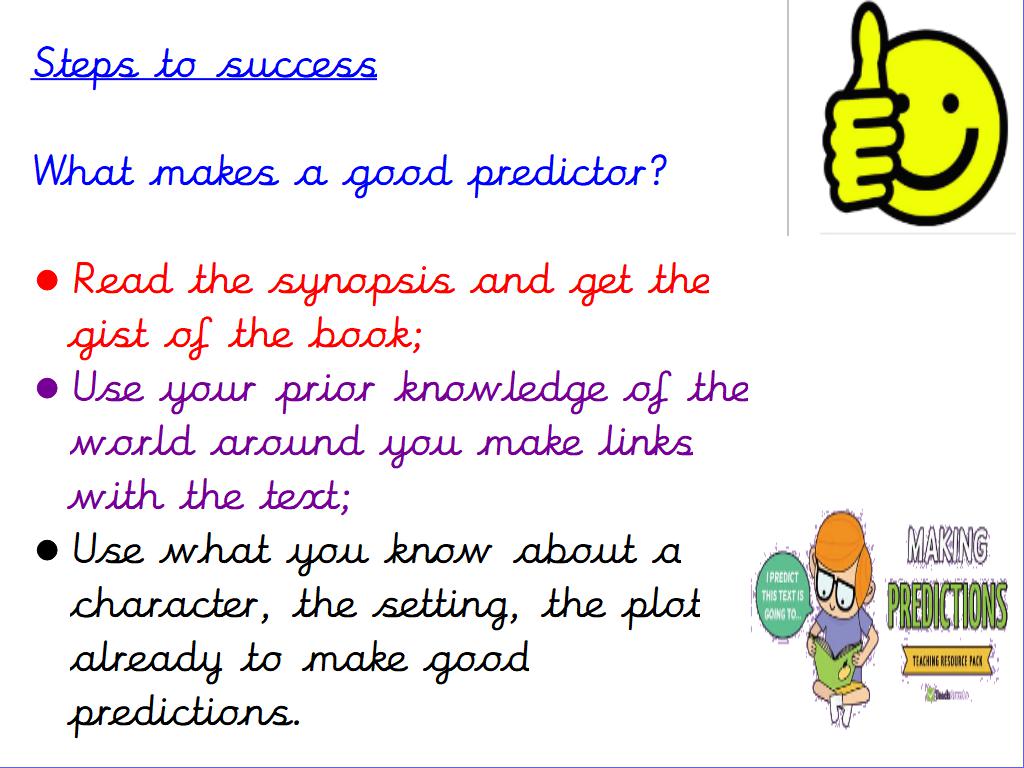 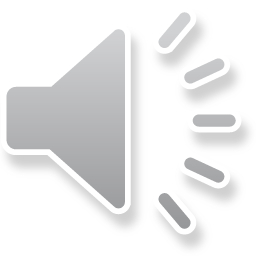 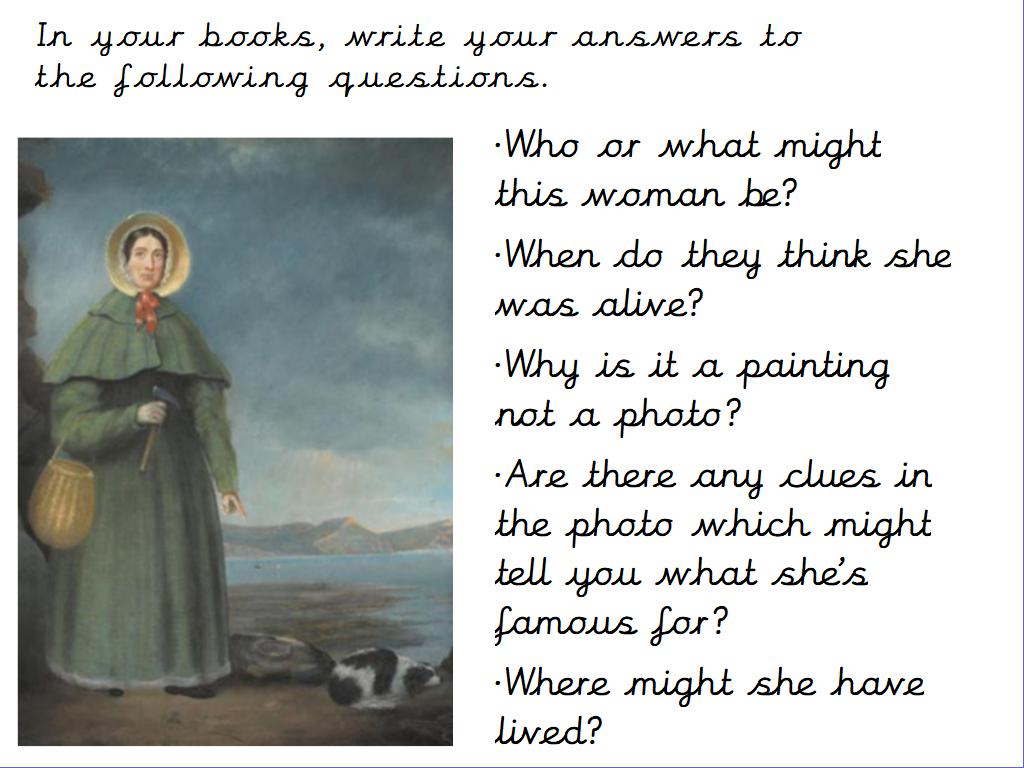 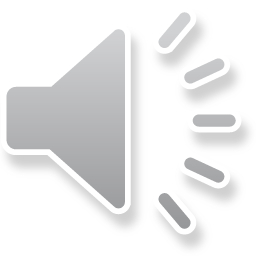 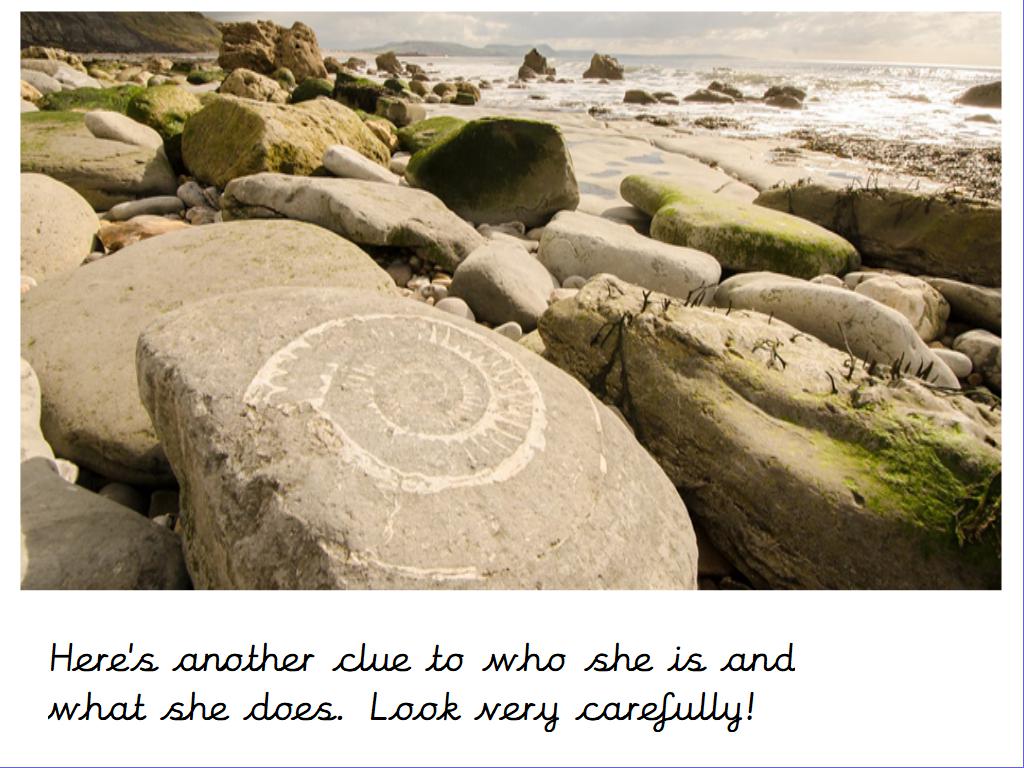 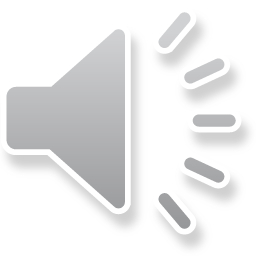 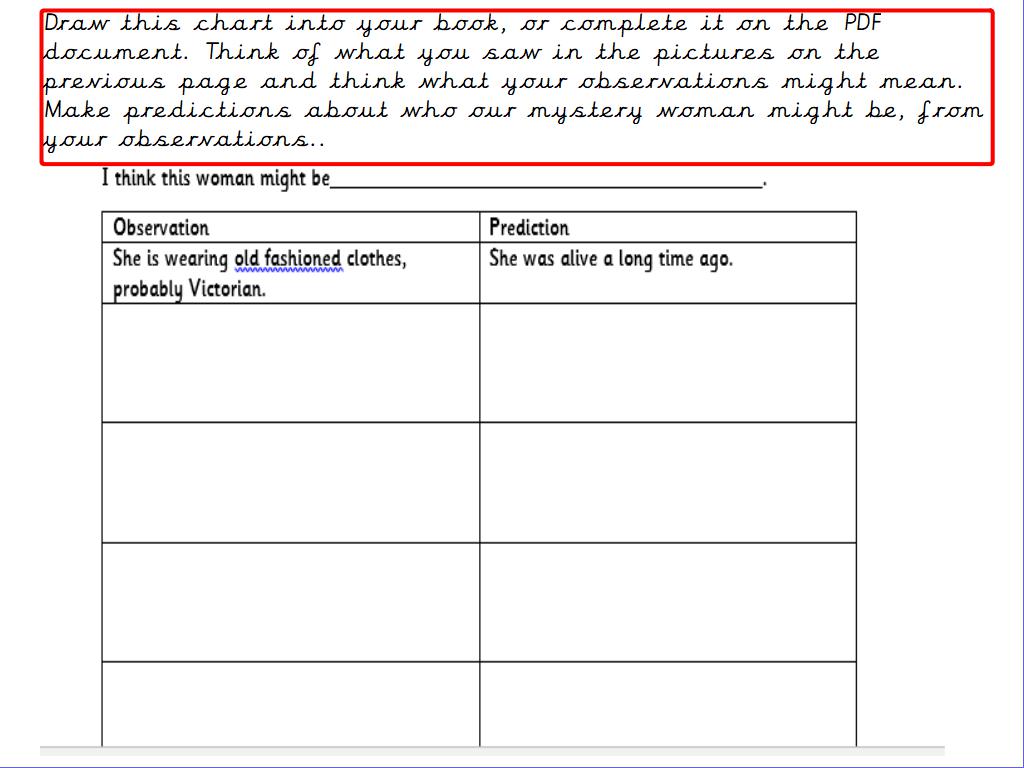 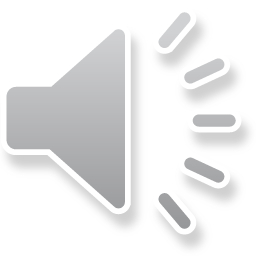 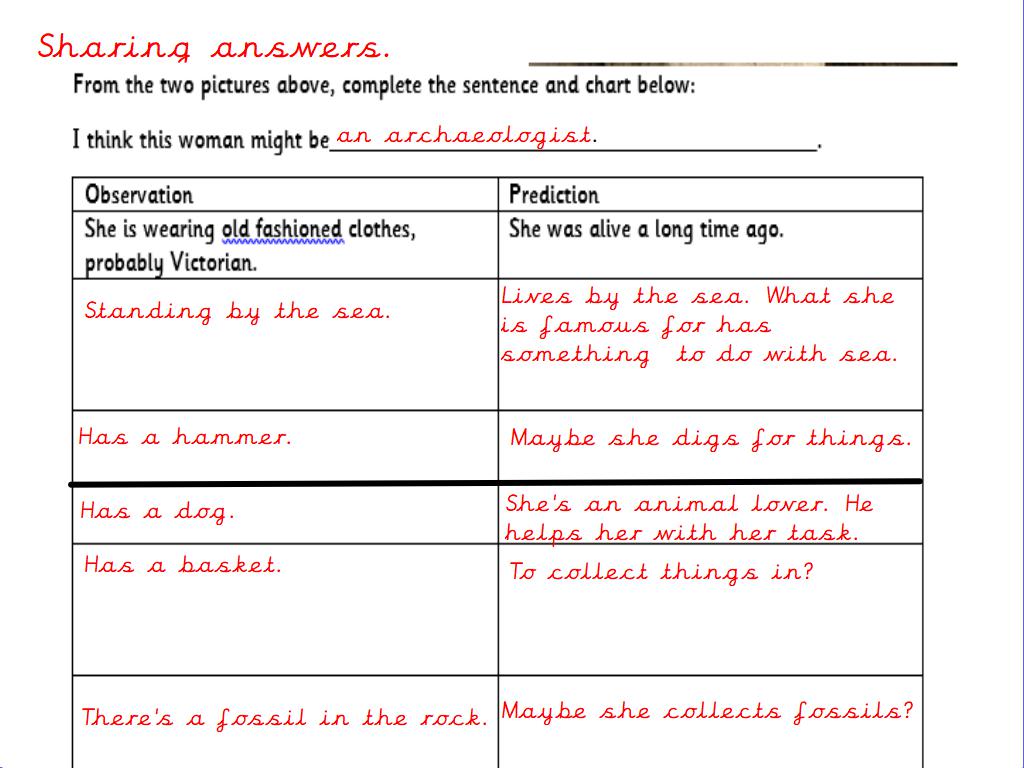 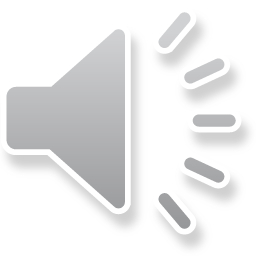 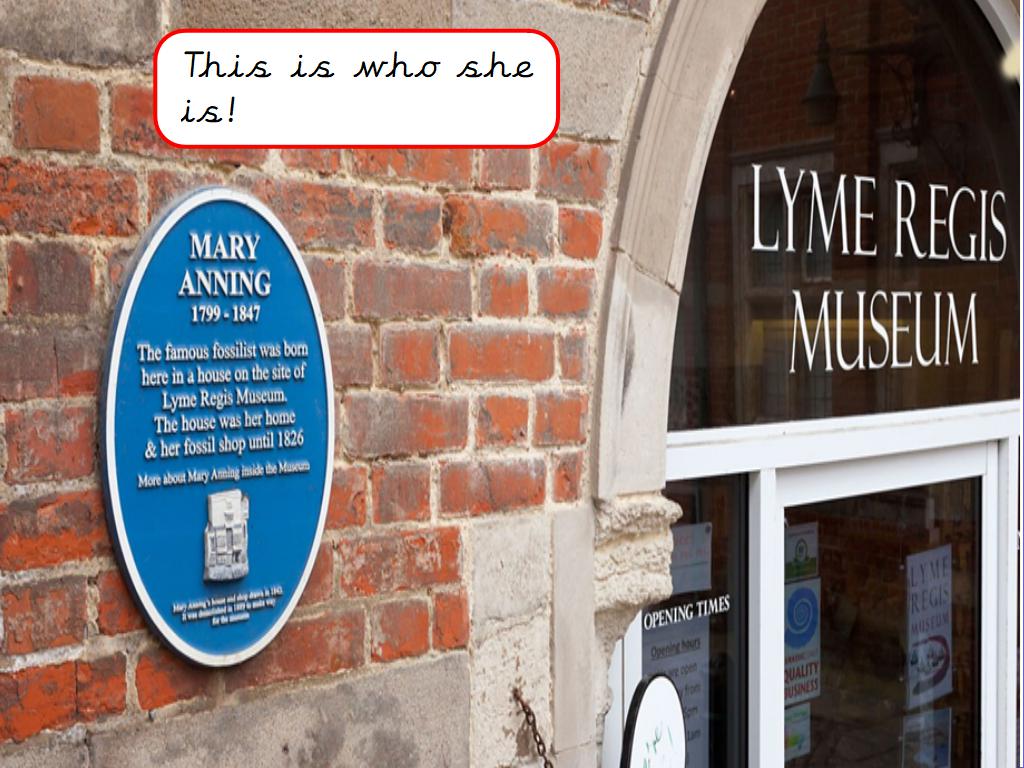 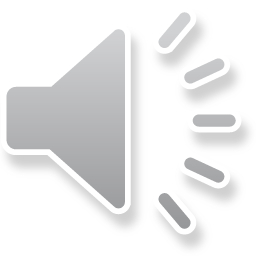 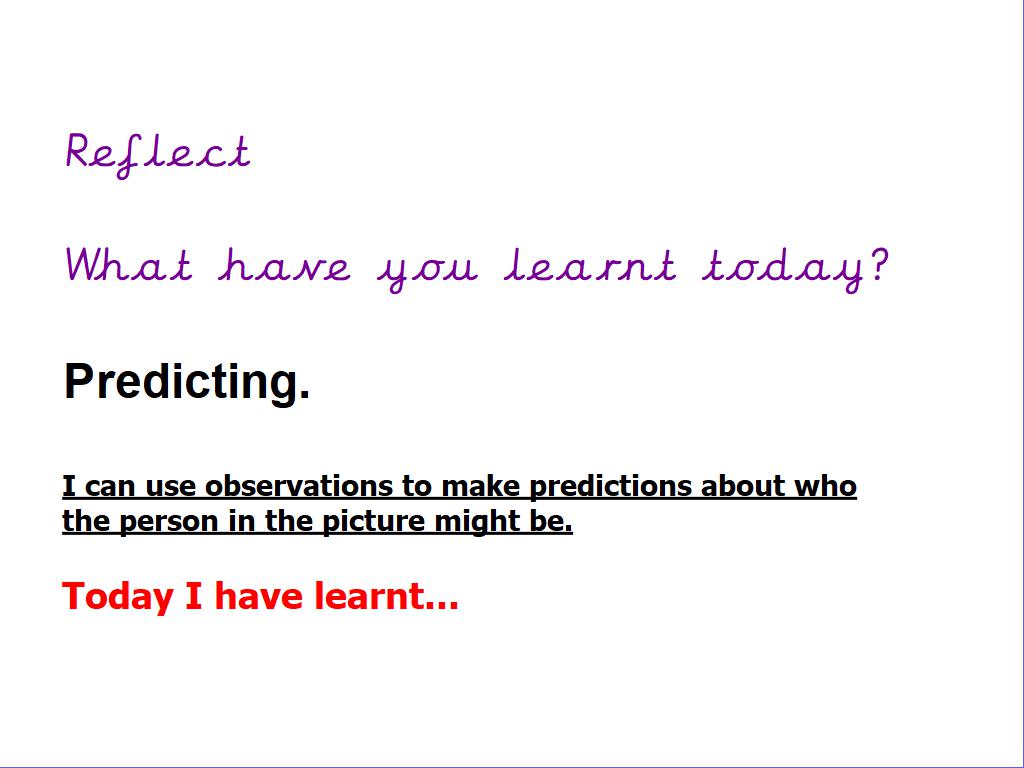 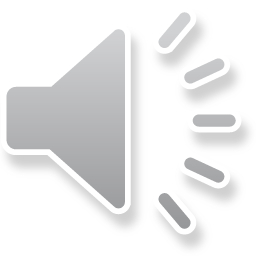 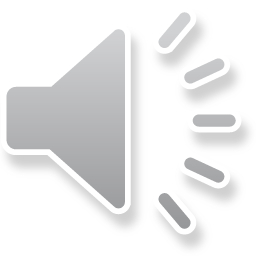